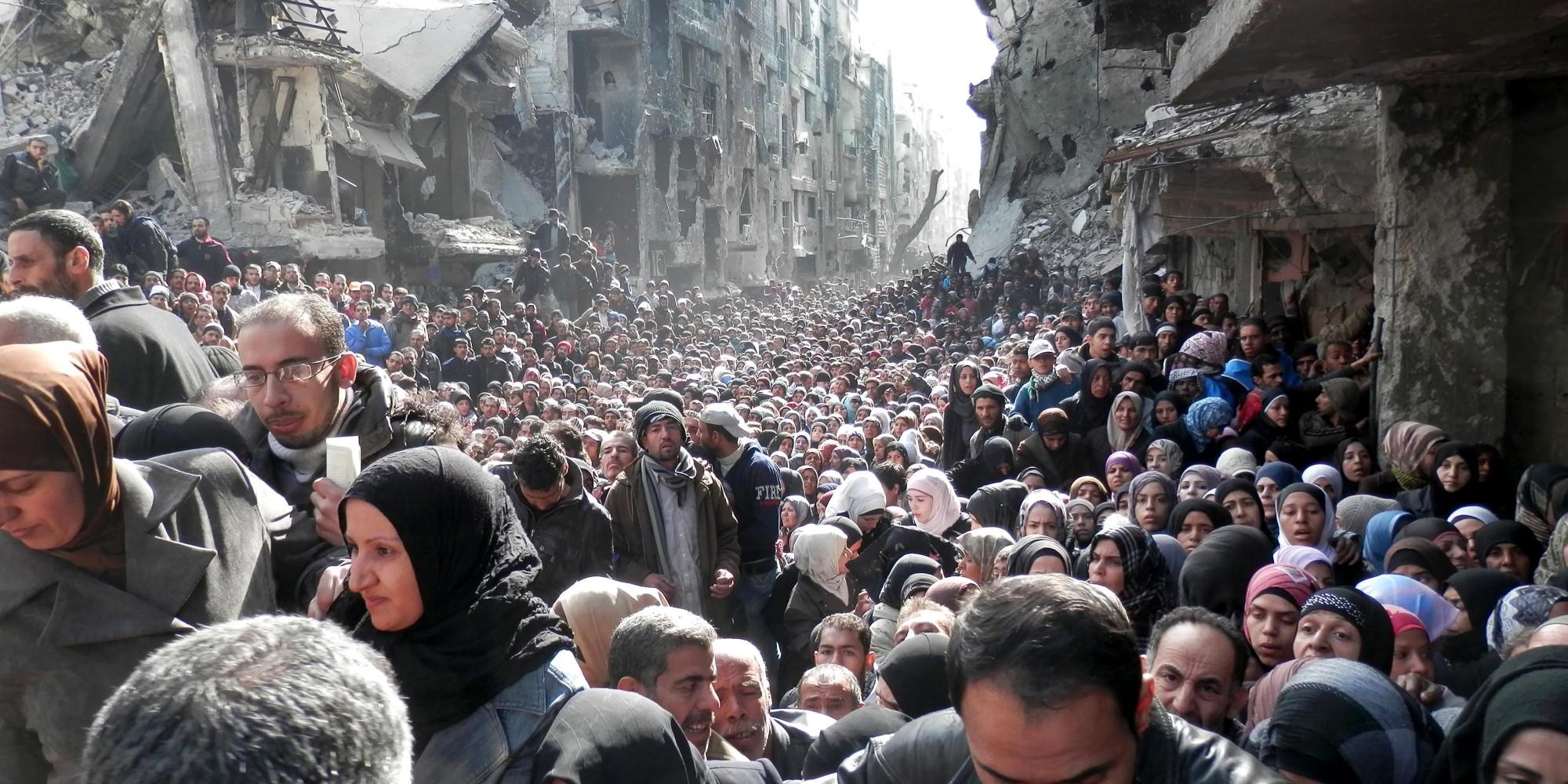 The Syrian Crisis
Michael Reed
Joel Phillips
Andy Rhiel
Syrian Civil War
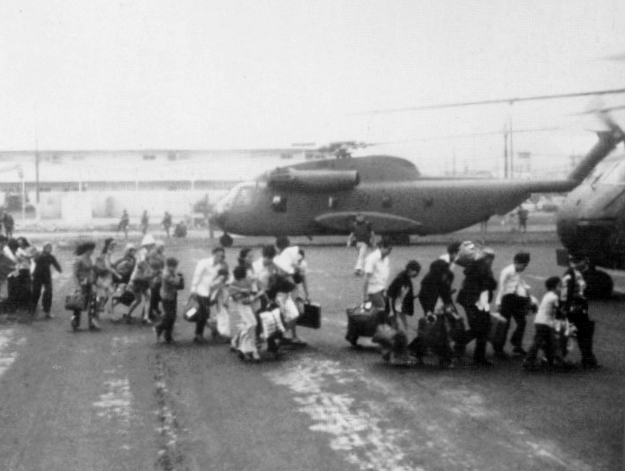 Background and Statistics
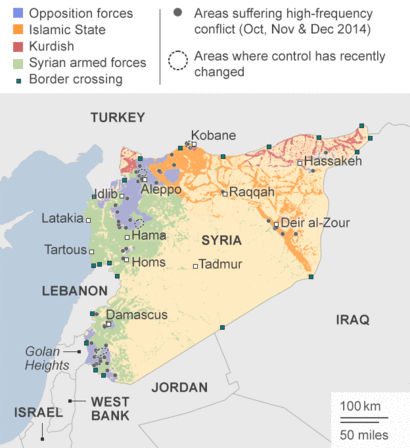 Since March 2011:  
 
-250,000 Syrians killed

-11 million displaced Syrians

-alleged use of chemical weapons

-Rise of Jihadi groups. 

-Proxy War  (Russia, Iran, Saudi Arabia, U.S.A)
Implications for America
Refugee Crisis  (Immigrants seeking asylum)
Syrian Civil War  (Regional instability) 
ISIS  (Global Threat)
Relationships with Allies  (Strained)
Essential Questions
American History:

What lessons can we learn from conflicts in our past to help us deal with the Syrian Civil War crises.
Syria’s Relation to Vietnam
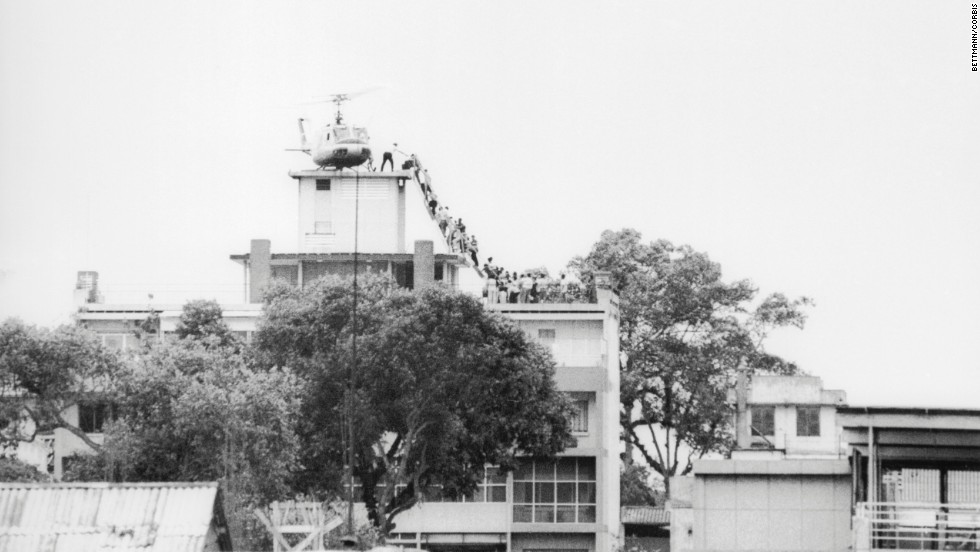 LO-Students will compare and contrast the immigration issues that came out of the Vietnam War and how it relates to the current immigration issue in Syria.
Vietnamese refugee Amounts: 125,000 came to the U.S. in 1975
The U.S. coordinated the effort to evacuate the refugees
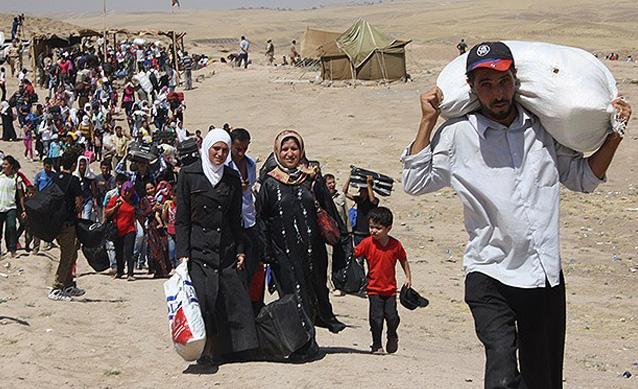 The U.S. has agreed to accept 10,000 Syrian refugees

Germany has accepted 100,000 and is expecting to accept up to 800,000

Venezuela has pledged to accept 20,000

Why isn’t the U.S. taking a more active role in helping Syrian refugees?

What kind of immigrants do we desire in this country?
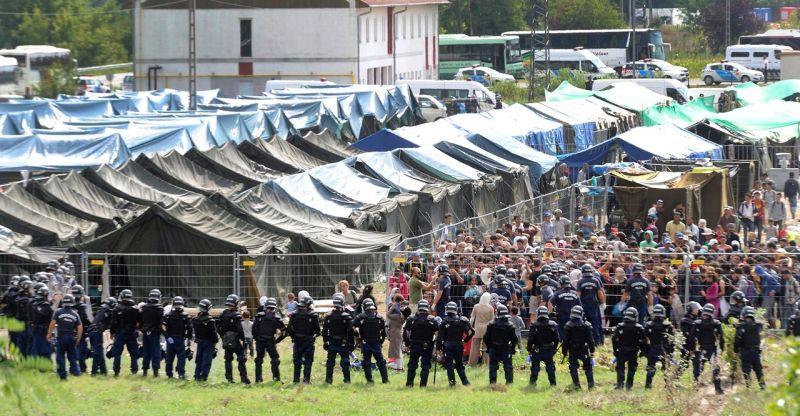 Video
http://www.cbsnews.com/news/disturbing-video-hungary-refugee-camp-europe-migrant-crisis/
http://www.bbc.com/news/world-europe-33986738
“Migrants crisis: Slovakia 'will only accept Christians’”
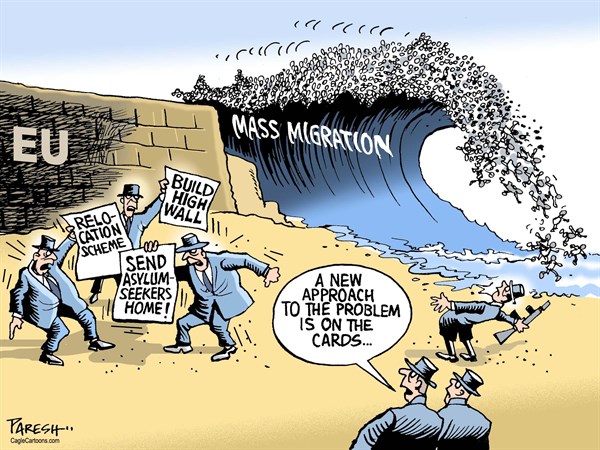 Where are the refugees going?
Canada-10,000

Australia-12,000

UAE-250,000

Turkey-1,900,000

Lebanon-1,100,000

Jordan-629,000

Iraq-249,000

Egypt-132,000

Saudi Arabia, Kuwait, Qatar - 0
Germany-98,000
Sweden-64,000
France-6,700    
UK-7,000
Denmark-11,500  
Hungary-18,000
USA-1,500
Are these numbers suprising? How so?
http://www.cnn.com/2015/09/09/world/welcome-syrian-refugees-countries/
Questions to consider
-What obligation do nations have to take in Syrian refugees?
-Where do morals and public policy intersect in this issue?
-Is it possible for all Syrian refugees to be provided for?
-Is it too difficult to use the channels of governments to achieve collective action in this issue?
-How will xenophobia shape the experiences of immigrants in the future? Will it be better or worse than the past?
American Involvement in Foreign Conflicts
LO:  Analyze a public policy issue in terms of collaboration or conflict among the levels of government involved and the branches of government involved.
Questions to Consider:  

1. Who should the government consult?  

2. What factors should we consider?  

3. Do the branches of government usually agree on whether or not to allow immigrants into the country?
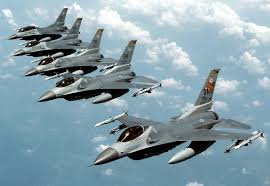 AUMF through the branches of government.
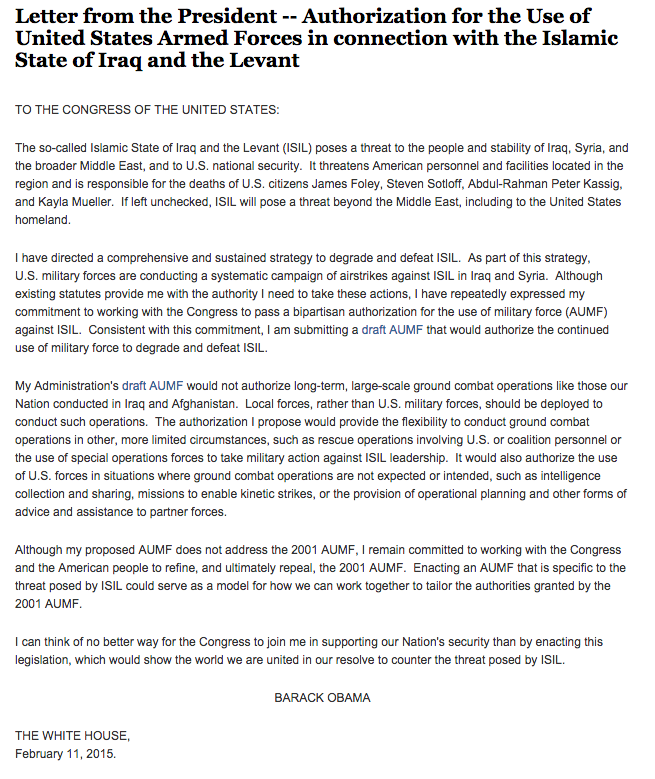 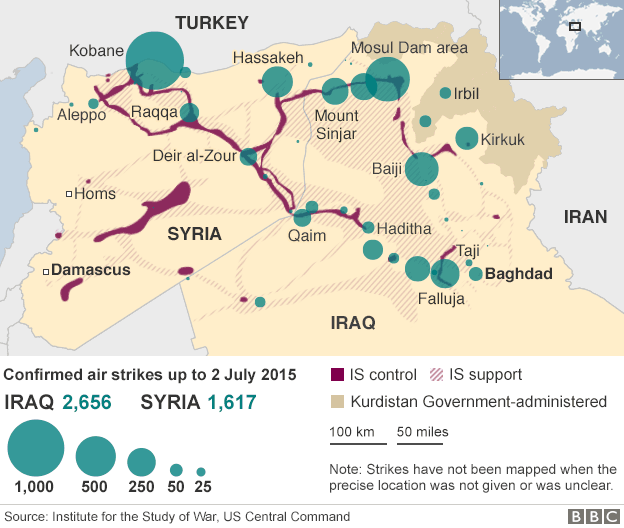 Is there a reference to dysfunctionality among the branches of government in Obama’s letter?
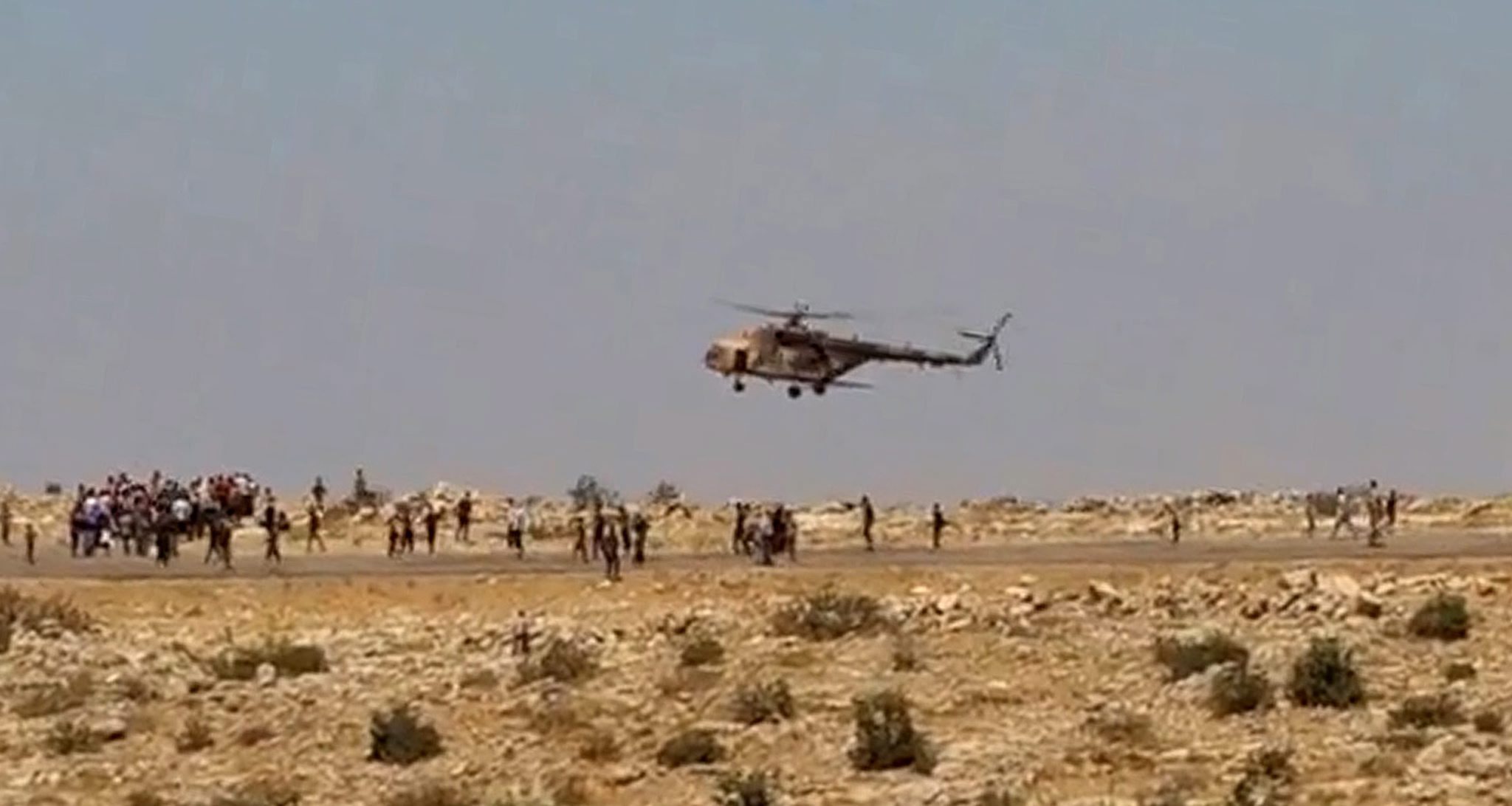 Yazidi Rescue Mission
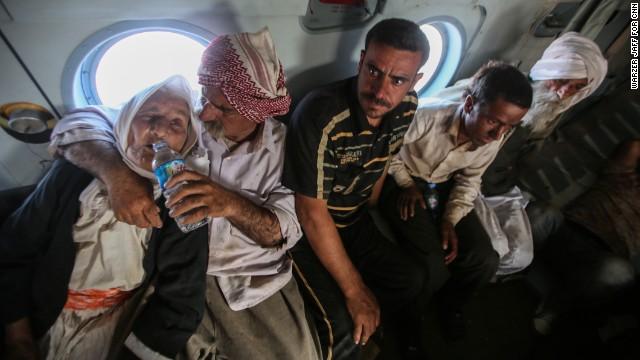 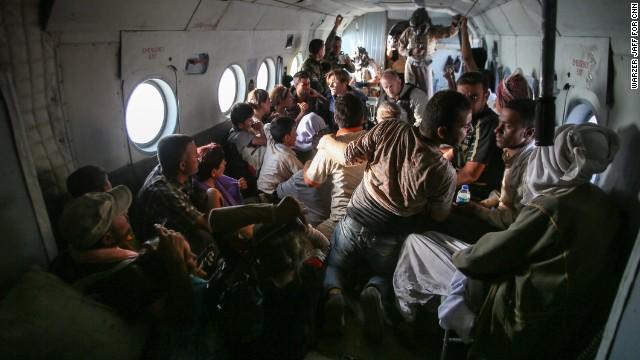 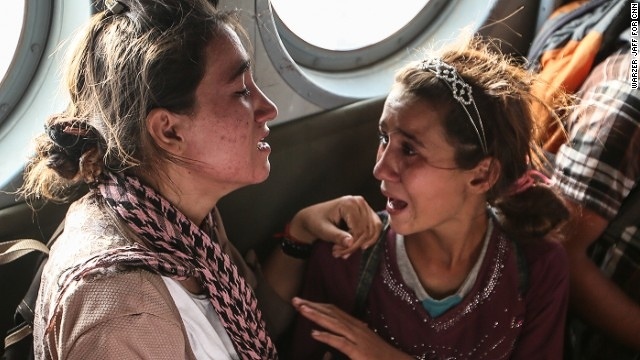 Exit Slip
Please take a moment to answer the question in connection to Understanding the Middle East:  
Why might we consider an historian’s perspective(s) when considering foreign policy concerning the Syrian Civil War?